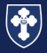 WBS Maths Knowledge Organiser 
Unit 4 - Fractons, decimals and percentages
Keywords
Denominator, Numerator, Unit Fraction, Reciprocal, Mixed Number, Improper Fraction
Add and subtract fractions
BB
Multiply and divide fractions
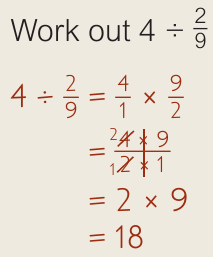 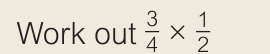 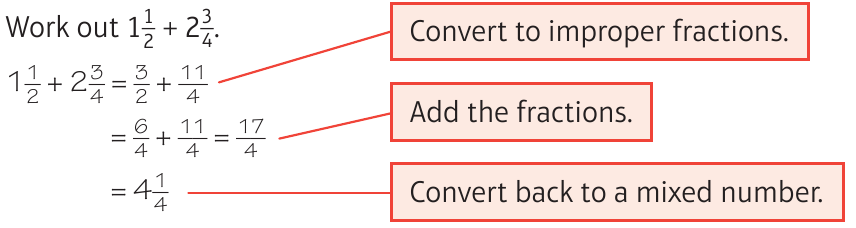 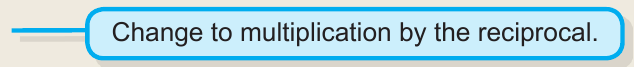 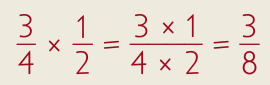 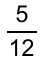 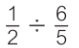 =
=
Converting Fractions – decimals - percentages
Fraction of amount
Ordering FDP
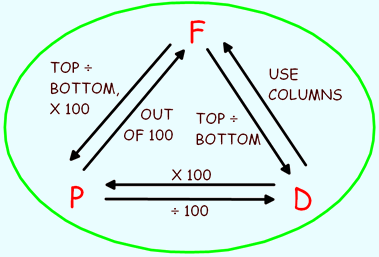 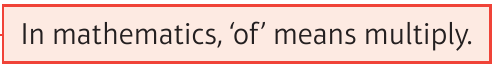 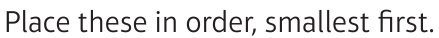 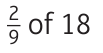 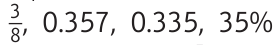 Convert all to decimals first
0.375,  0.357,  0.335,  0.35
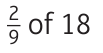 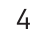 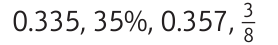 =
Prior Knowledge
Place value, division, numerator, denominator, equivalent fractions, fraction of amount, LCM, convert between mixed numbers and improper fractions.
Corbett Maths Clip
Hegarty maths
121, 122, 123, 124, 125, 126, 127, 128, 131, 133, 134, 137, 142
59 - 67